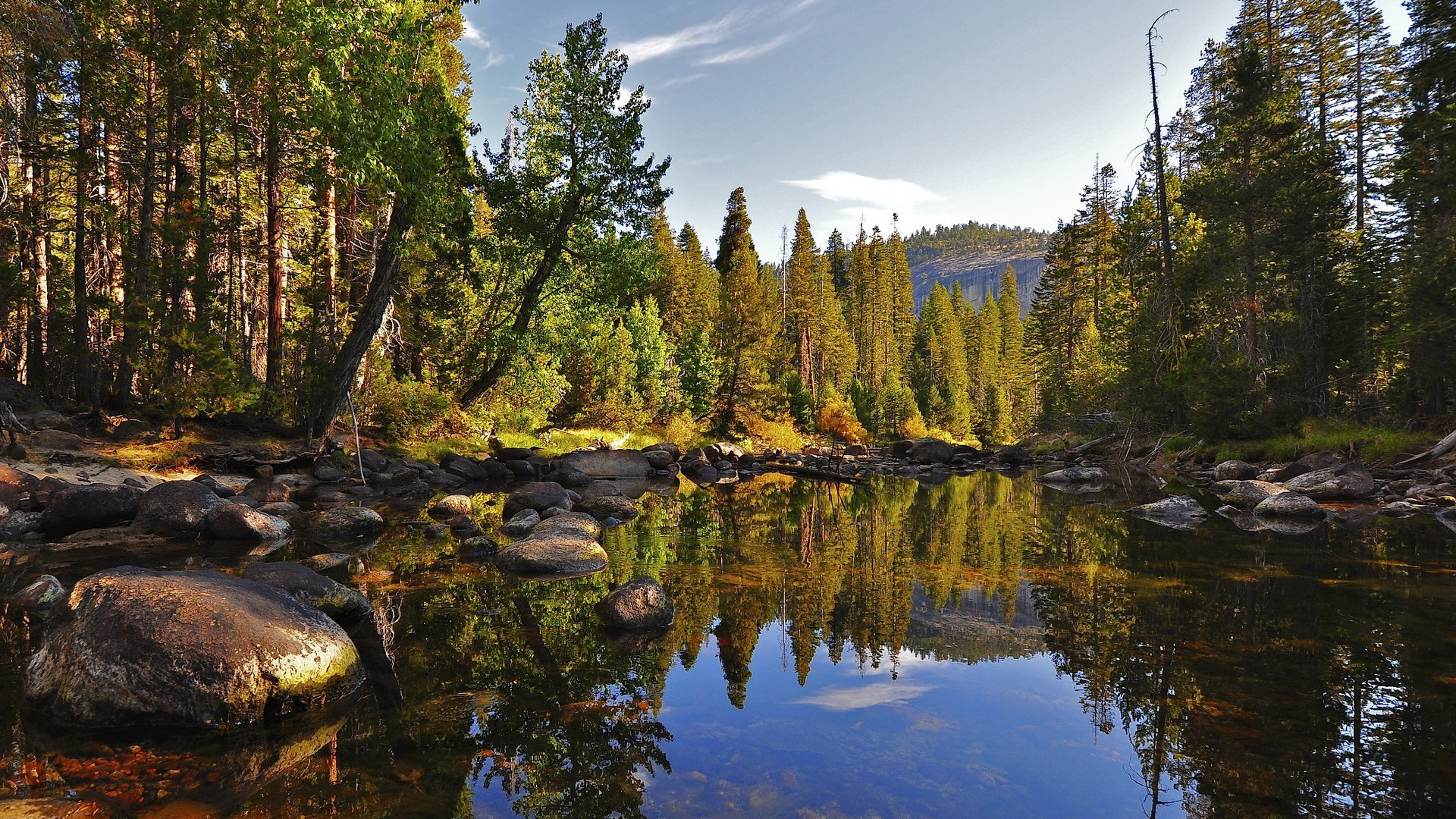 Екосистема
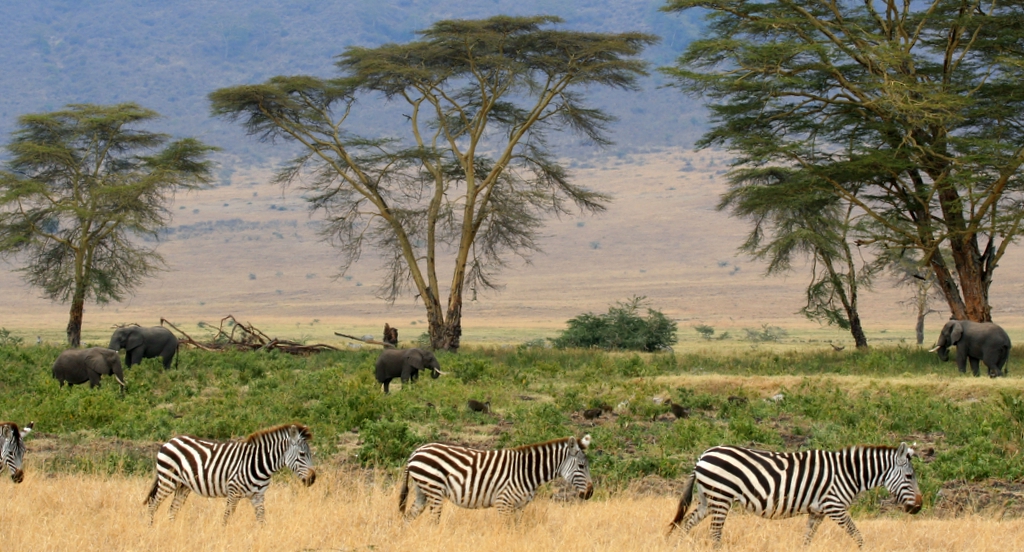 Загальні ознаки
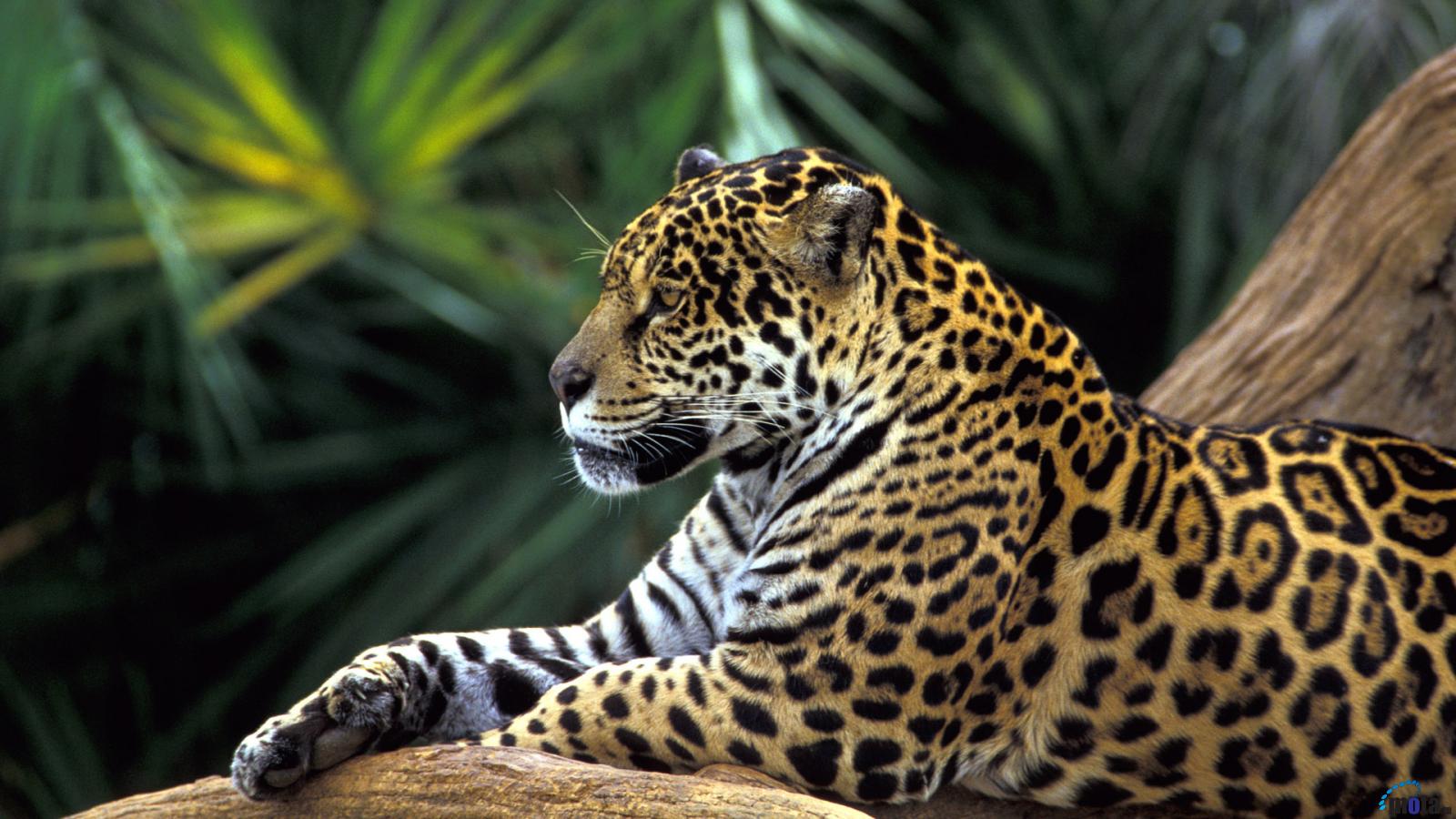 Типи екосистем
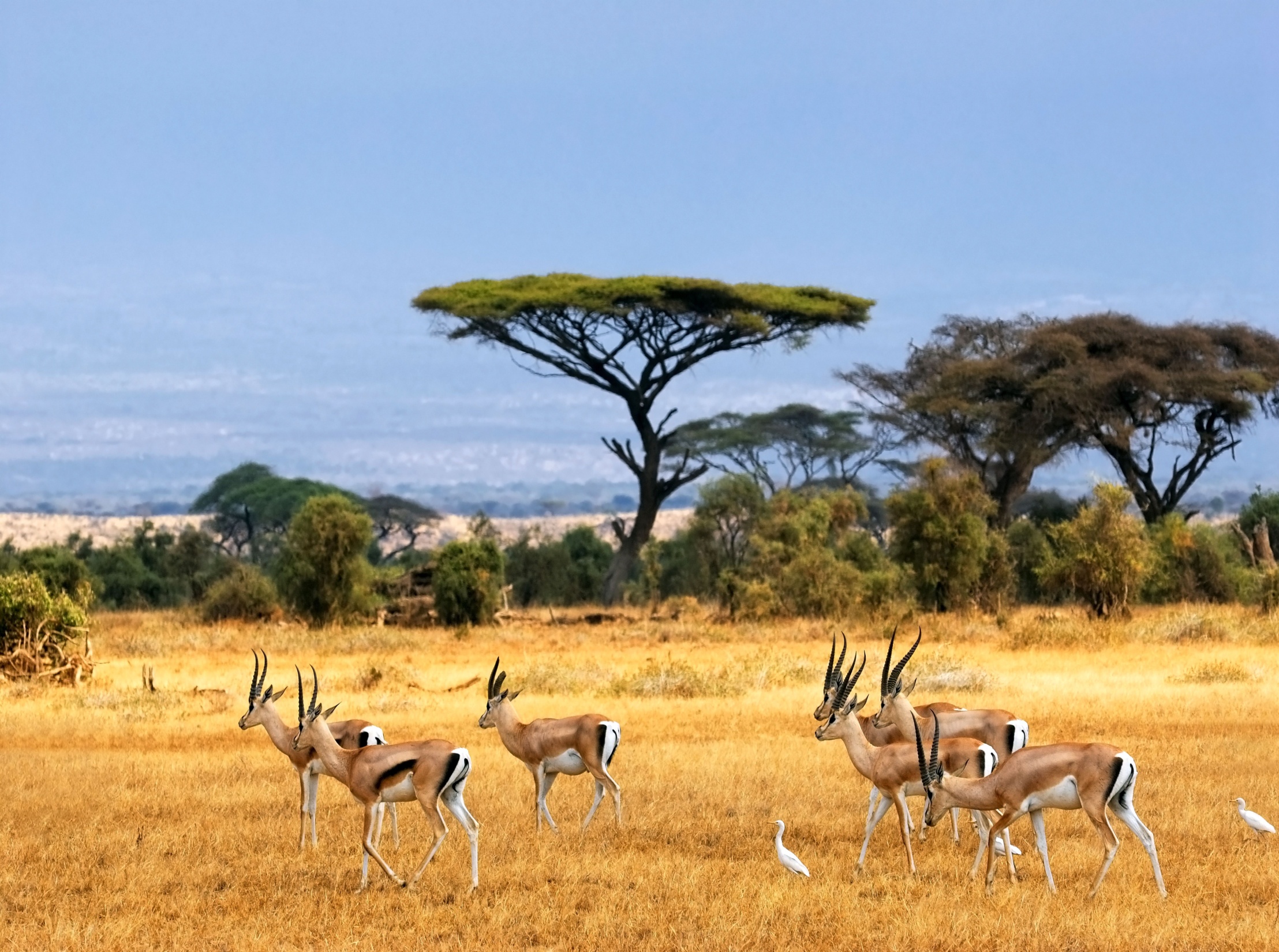 Наземні екосистеми
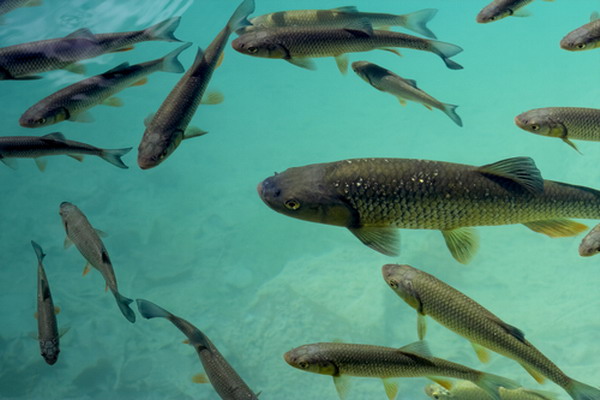 Прісноводні екосистеми
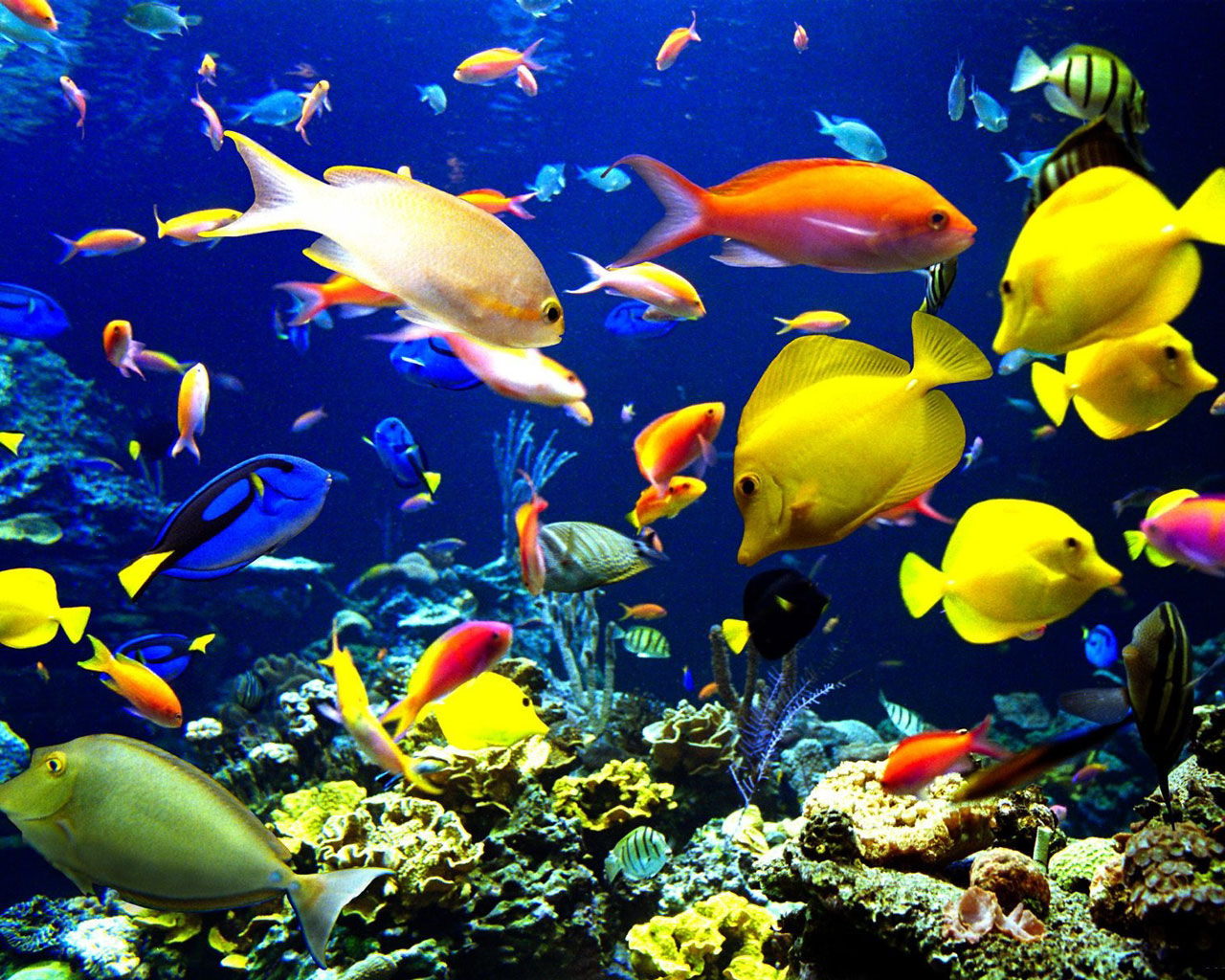 Морські екосистеми
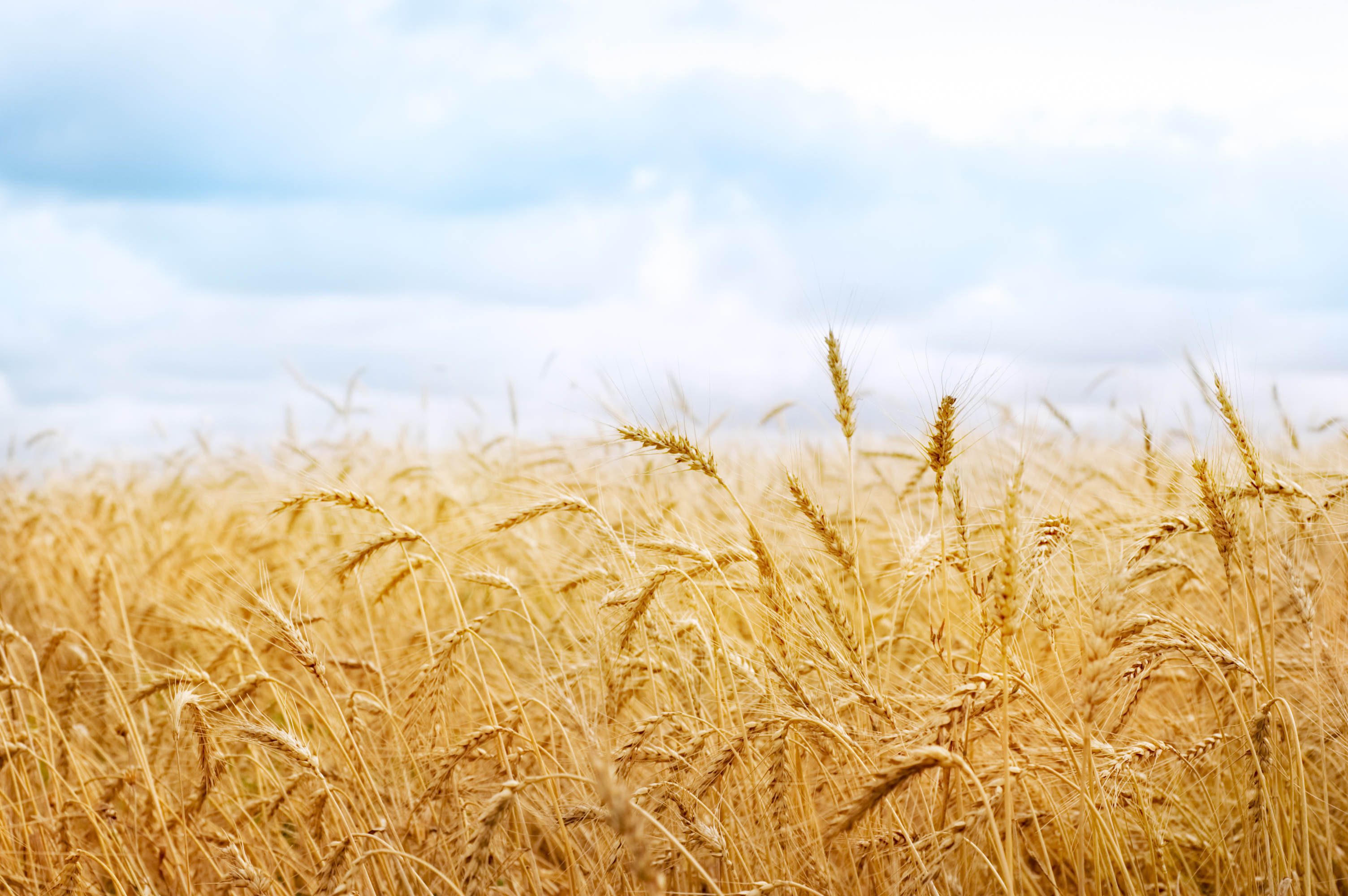 Штучні екосистеми
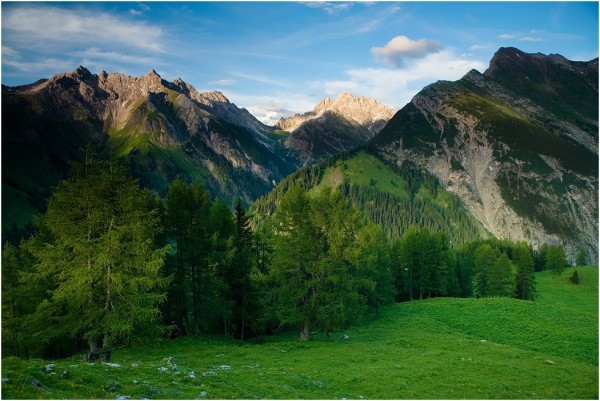 Екосистеми за масштабом
Дякую за перегляд!
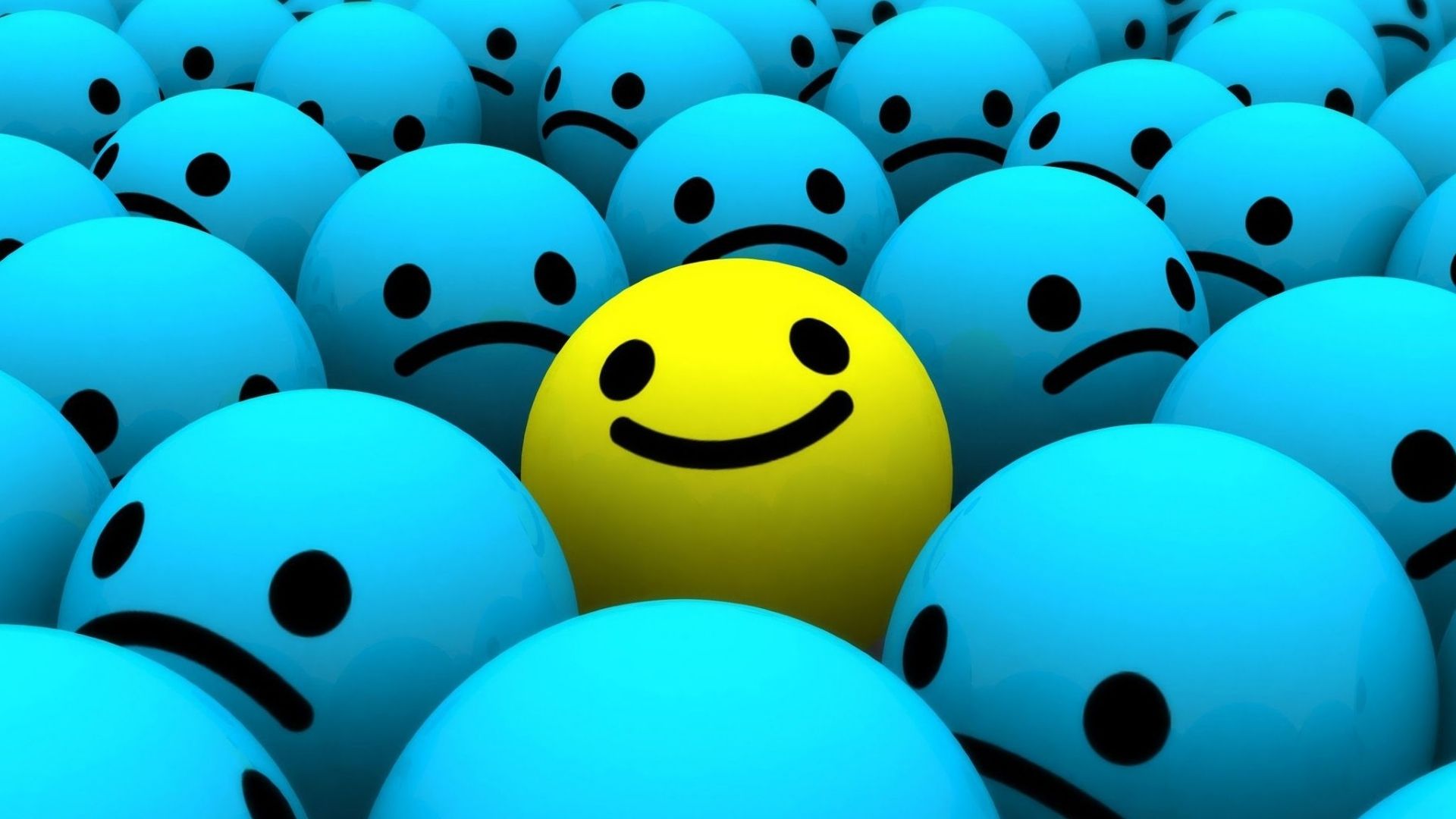